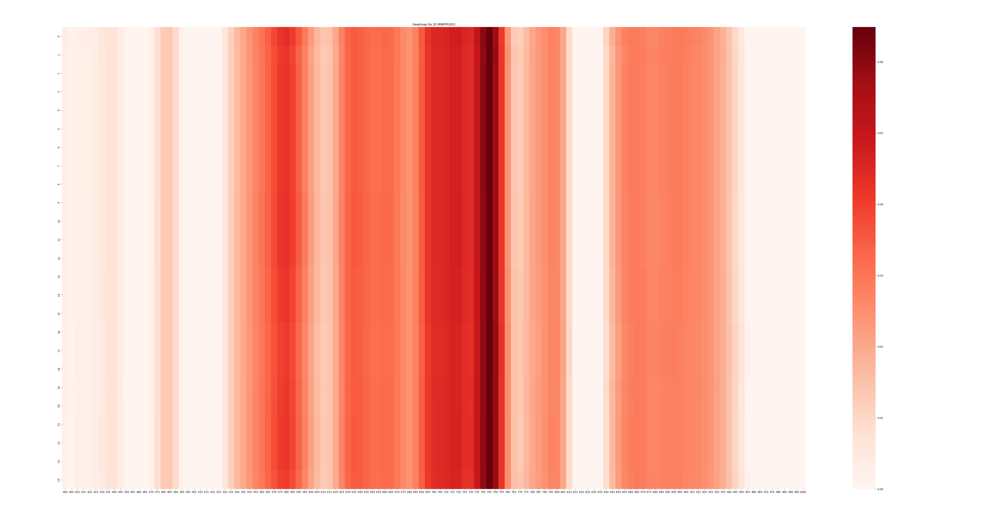 將不同人的光譜圖(30x121)
各取一張並將其複製100份
MWPPG001
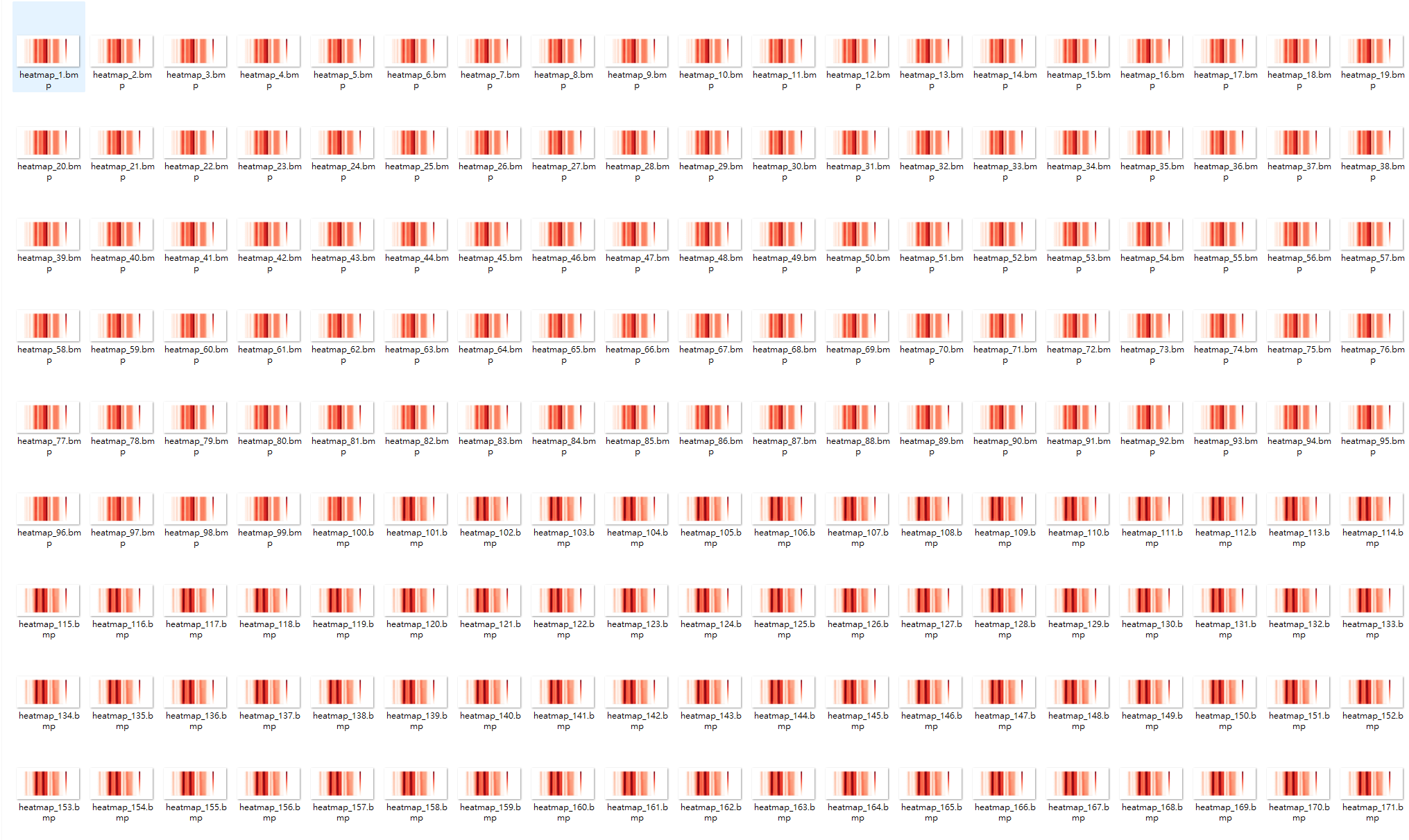 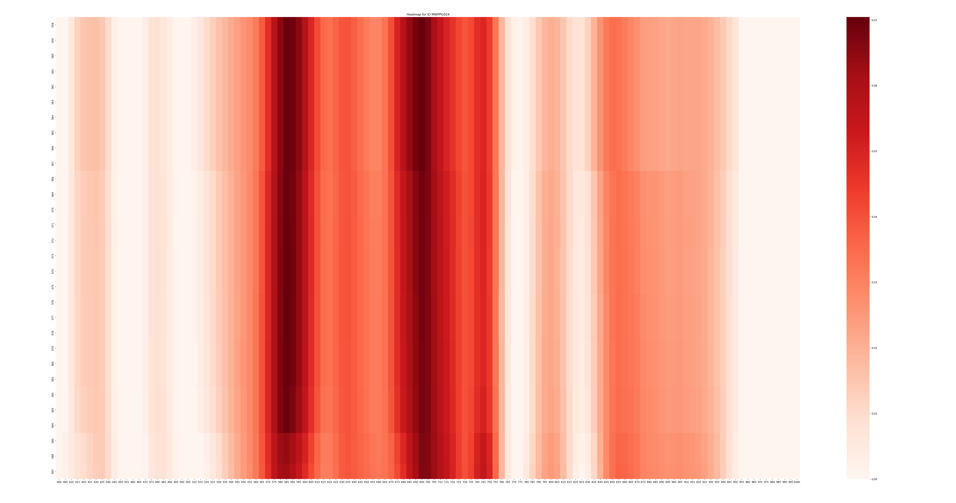 MWPPG020
使用ResNet進行訓練
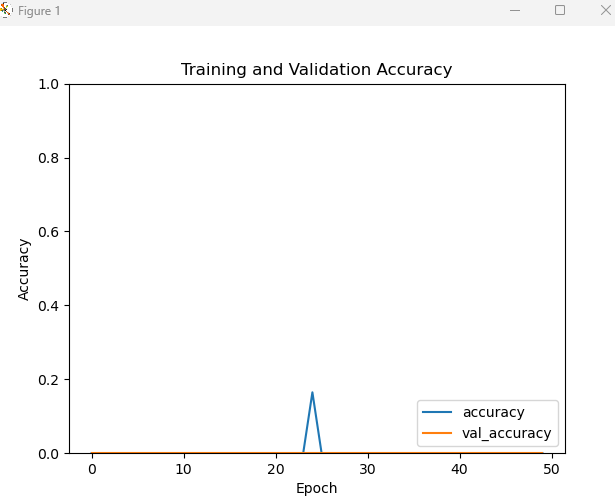 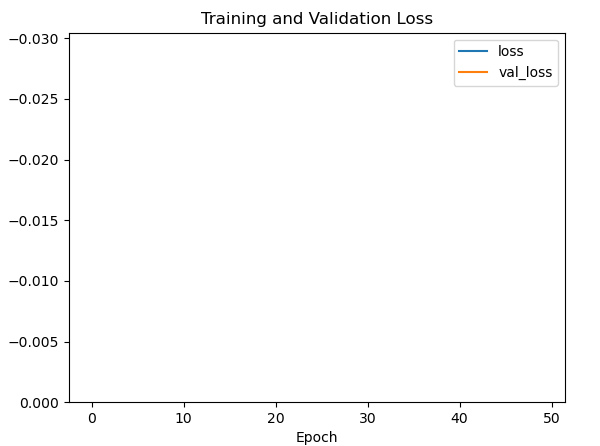 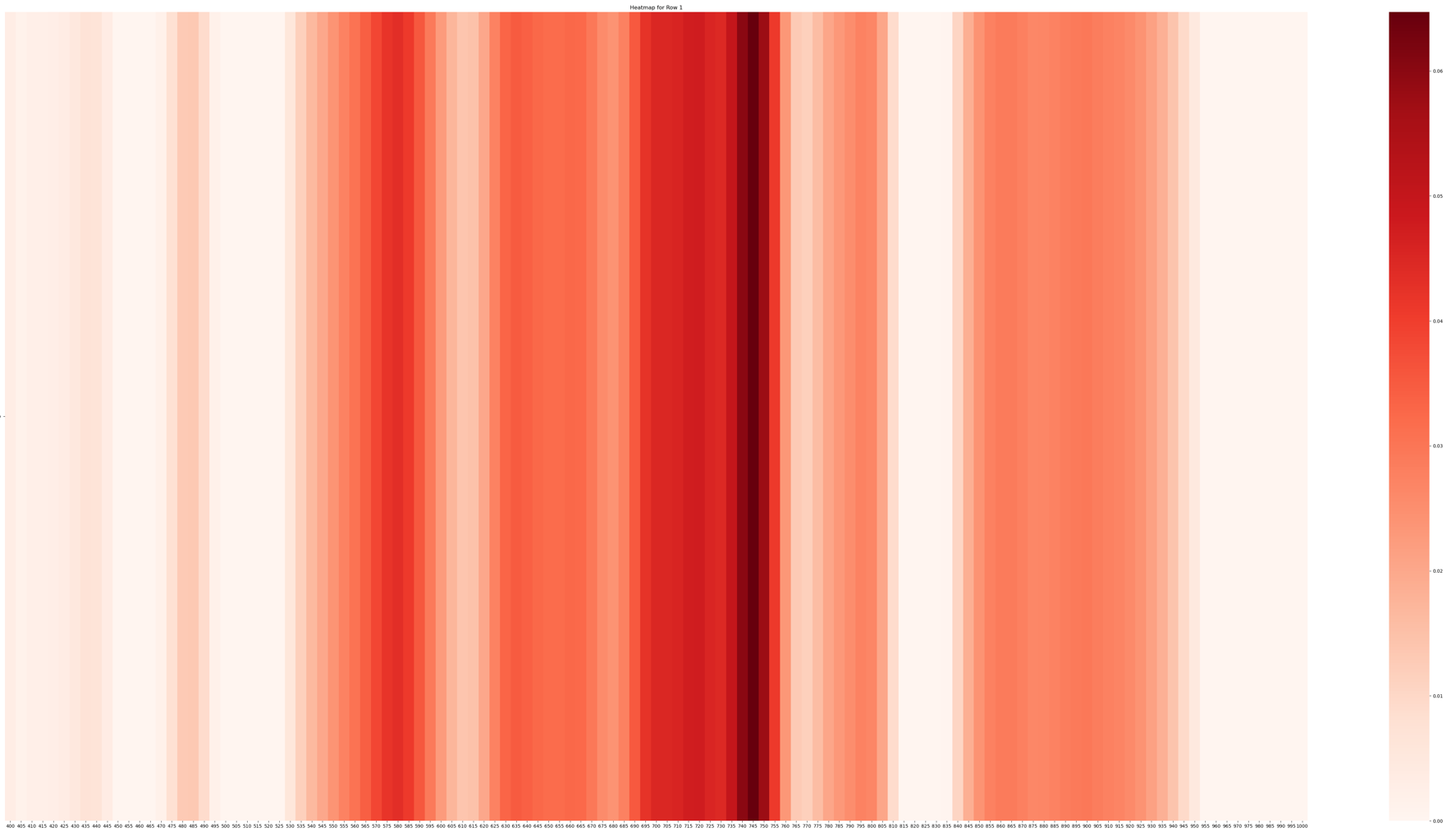 單筆光譜(1x121)
MWPPG001
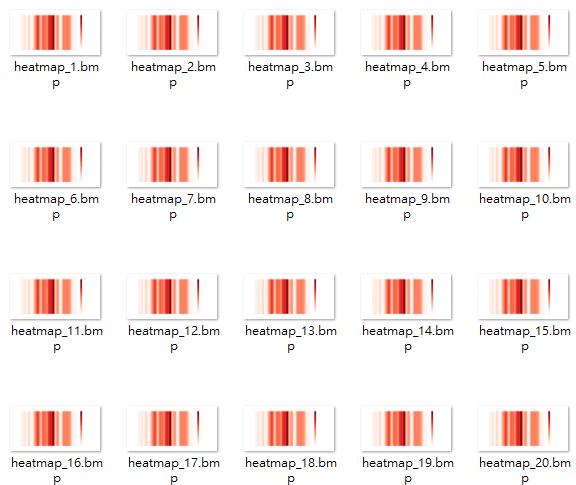 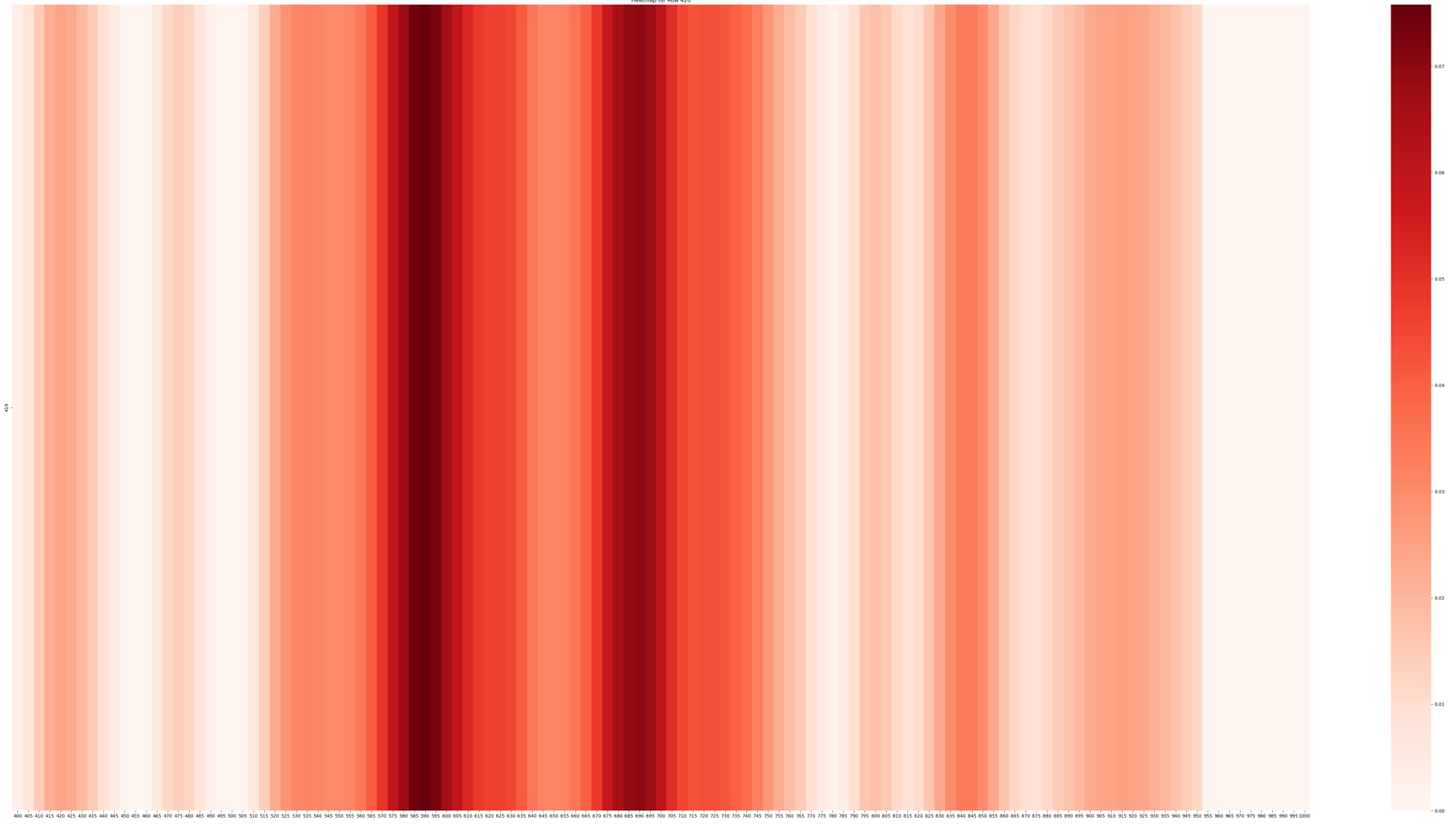 MWPPG018
使用EfficientNet進行訓練
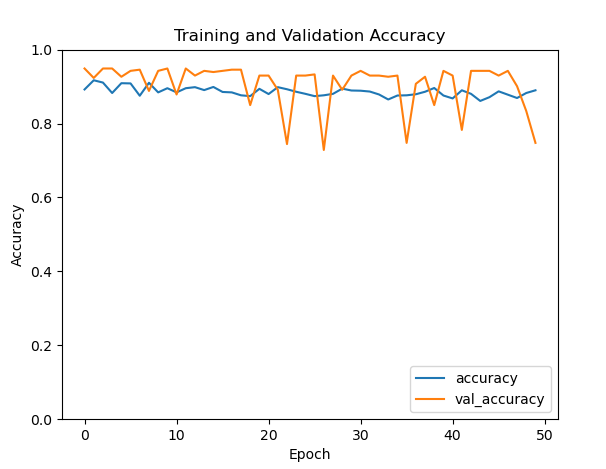 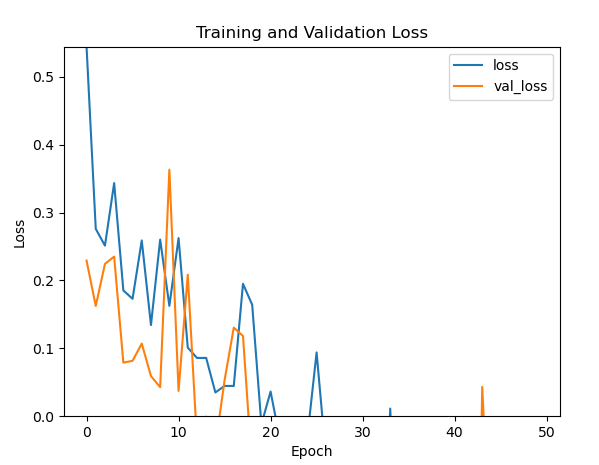 部分區間loss出現了負數
使用EfficientNet進行訓練
男性Data
項目為AC(血糖)
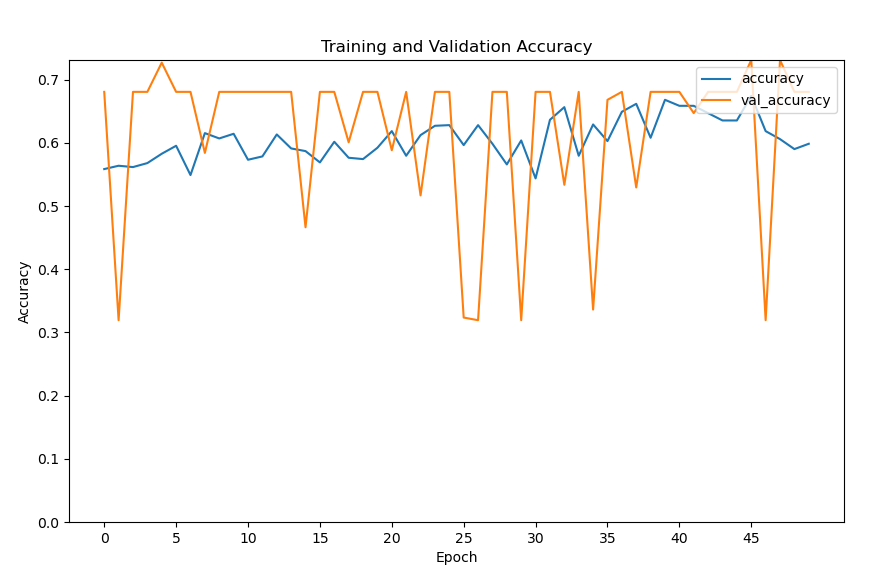 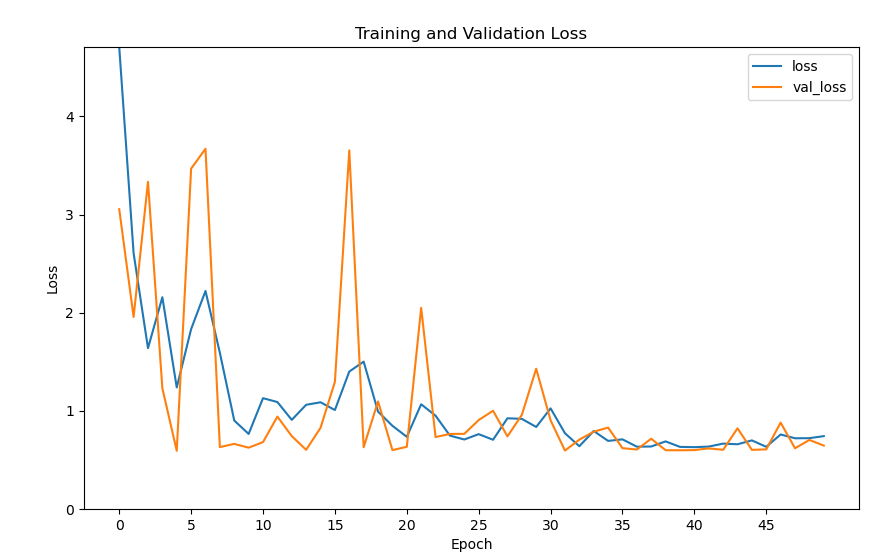 使用EfficientNet進行訓練
女性Data
項目為AC(血糖)
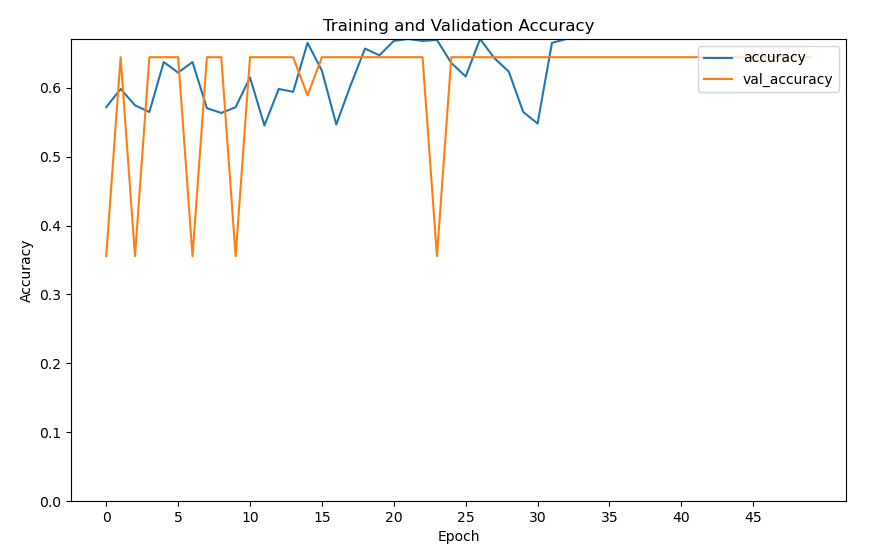 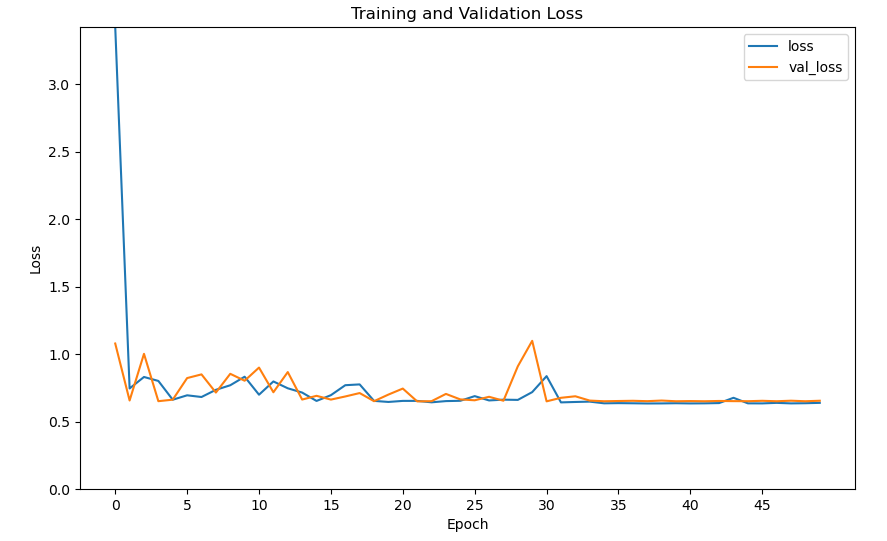 使用EfficientNet進行訓練
男性Data
項目為Hb(血色素)
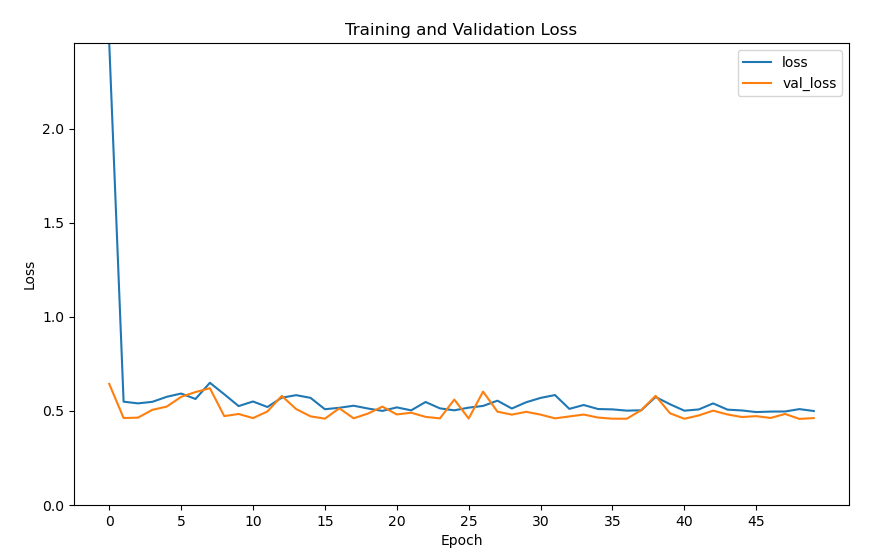 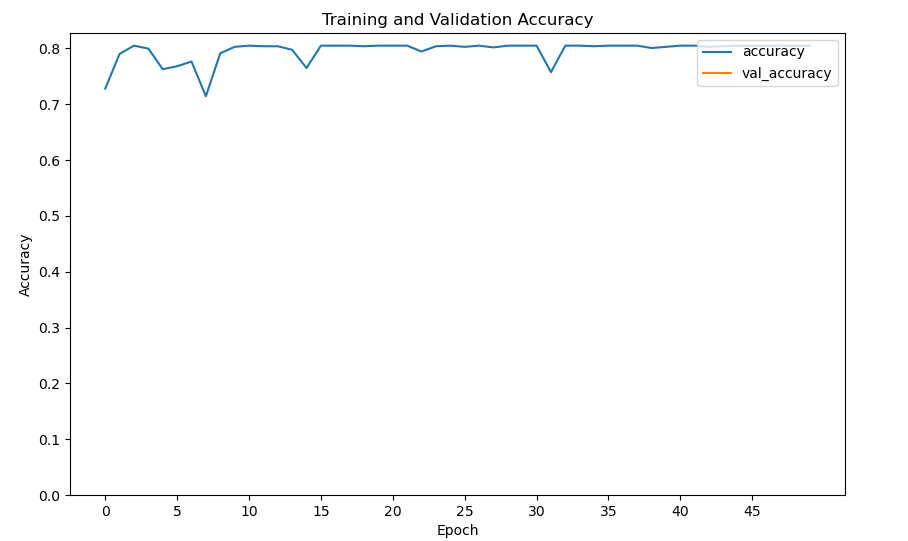 使用EfficientNet進行訓練
女性Data
項目為Hb(血色素)
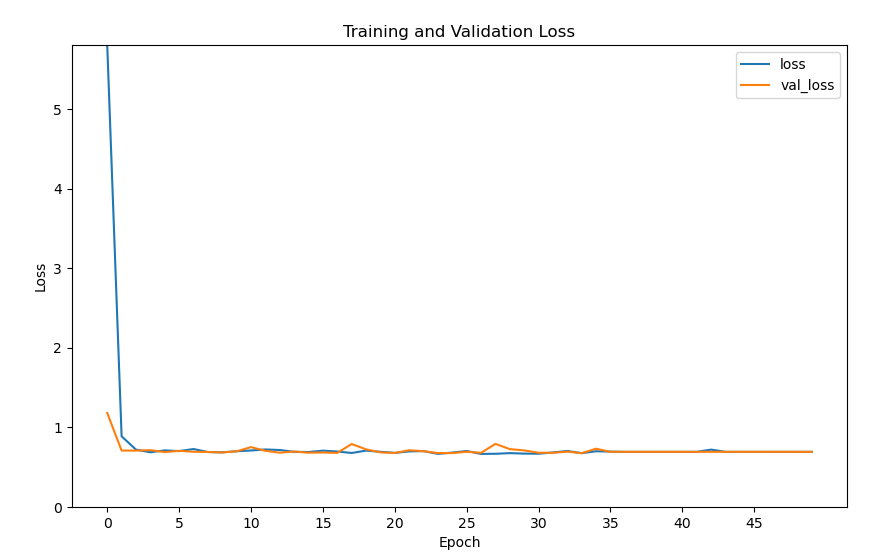 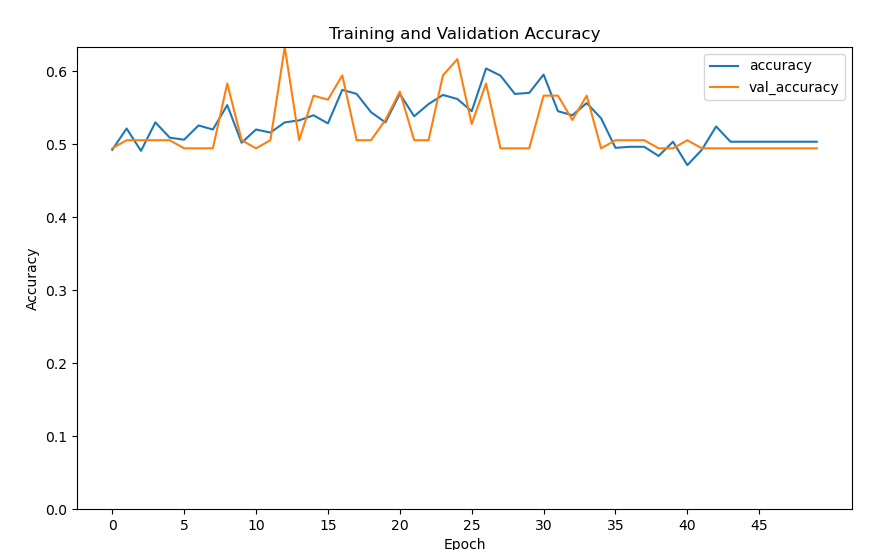